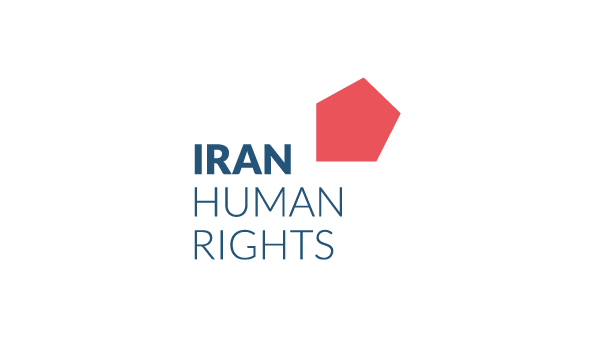 Pena di Morte e reati legati alla droga in Iran  www.iranhr.it  www.iranhr.net  ufficiostampa@iranhr.it
IRAN HUMAN RIGHTS ITALIA www.iranhr.it                                                                                           Tel: +39 327.8697107 ufficiostampa@iranhr.it
Iran Human Rights (IHR)
ONG nata su iniziativa di difensori dei diritti umani dentro e fuori l’Iran nel 2005, ufficialmente registrata in Norvegia nel 2009.
 Membro del Comitato Direttivo della Coalizione Mondiale  contro la Pena di Morte (WCADP).
 La sezione italiana  nasce nel 2011.
 www.iranhr.it   www.iranhr.net
IRAN HUMAN RIGHTS, www.iranhr.net                                                                                             Tel: +47 91742177    mail@iranhr.net
Fonti
Ufficiali: siti della Magistratura iraniana, della polizia iraniana, del National Iranian Broadcasting Network, le agenzie di stampa di stato, i giornali locali e nazionali.

Non ufficiali:  ONG per i diritti umani e/o fonti di IHR in Iran (testimoni oculari, membri delle famiglie delle vittime, avvocati, fonti vicine ai prigionieri e alla magistratura iraniana).
IRAN HUMAN RIGHTS, www.iranhr.net                                                                                             Tel: +47 91742177    mail@iranhr.net
Esecuzioni per traffico di droga nel periodo 2010-2014: almeno 2052 persone messe a morte in 5 anni
Il 49% delle esecuzioni registrate nel 2014 (367 persone) è  legato a reati per droga

Nei primi 8 mesi del 2015 almeno 506 persone sono state messe a morte per reati legati alla droga. Il 40% in più del 2014
Iran Human Rights (c) 2014 Annual Report on the Death Penalty in Iran
Mahmood Barati, insegnante
Mahmood Barati è stato condannato a morte sulla base di false testimonianze di un detenuto per droga e non aveva precedenti. E’ stato messo a morte nella prigione di Gehzelhesar il 7 settembre di quest’anno.
IRAN HUMAN RIGHTS, www.iranhr.net                                                                                             Tel: +47 91742177    mail@iranhr.net
Reati per droga puniti con la pena di morte in Iran:
Contrabbando di più di 5 kg di oppio o cannabis
Acquisto, trasporto e occultamento di più di 5 kg di oppio o di cannabis (reati punibili in terza condanna)
 Contrabbando in Iran, traffico, produzione, distribuzione e esportazione di più di 30 grammi di eroina, morfina, cocaina o dei loro derivati.
07/10/2015
IRAN HUMAN RIGHTS, www.iranhr.net                                                                                             Tel: +47 91742177    mail@iranhr.net
Cooperazione internazionale con l’Iran per combattere il traffico di droga attraverso i programmi dell’ UNODC
La maggior parte dei finanziamenti europei per i programmi di lotta al traffico di droga è supervisionato dall'Ufficio delle Nazioni Unite per il controllo della Droga e la prevenzione del Crimine (UNODC). In linea di principio l'UNODC si oppone alla pena di morte per reati di droga, ma di fatto  i suoi programmi finiscono per incoraggiare le esecuzioni capitali.

Il successo dei  programmi  si misura dall’ aumento del numero di arresti, di condanne e dalle dimensioni dei sequestri, rischiando così di incrementare il numero delle condanne a morte emesse da paesi come l'Iran e il Pakistan.

Nonostante l’aumento di esecuzioni legate ai reati di droga, nel febbraio 2015 Yury Fedotov, direttore esecutivo dell'UNODC, ha annunciato  l’attuazione imminente di un piano anti-droga in Iran della durata cinque anni , ribadendo che «nessun paese può competere con l'Iran per quanto riguarda la quantità di sostanze stupefacenti scoperte e sequestrate». L'agenzia, tuttavia, ha rifiutato di rivelare quali paesi avrebbero contribuito al prossimo pacchetto di aiuti e finanziamenti.

 L’Italia e diversi Paesi europei come la Germania, la Francia, la Norvegia  e il Regno Unito hanno  finanziato – e ancora finanziano -  tali programmi.
08/10/2015
World Coalitions Against the Death Penalty, www.worldcoalition.org,                          IRAN HUMAN RIGHTS, www.iranhr.net                                                                                             Tel: +47 91742177    mail@iranhr.net
L’Italia e i finanziamenti ai programmi dell’UNODC in Iran
Secondo i dati raccolti da Reprieve l’Italia ha finanziato ben 5 programmi dell’UNODC dal 1998 al 2014  per un totale di $2,312,077.

Le esecuzioni legate ai reati di droga avvenute in Iran dal 1998 al 2014 sono state 3353. (file:///C:/Users/Utente/Downloads/European-Aid-for-Executions-A-Report-by-Reprieve.pdf).

Iran Human Rights chiede al governo italiano di non sostenere ulteriormente i programmi dell’UNODC in Iran che favoriscono indirettamente l’aumento delle esecuzioni.

Alcuni Paesi come la Danimarca e l’Irlanda hanno sospeso il loro finanziamento ai progetti UNODC in Iran, perché non vogliono contribuire all’esecuzione di diverse centinaia di persone ogni anno.
IRAN HUMAN RIGHTS, www.iranhr.net                                                                                             Tel: +47 91742177    mail@iranhr.net
Cambiamenti possibili e inversione di rotta
I Paesi europei membri del Comitato Direttivo della Coalizione Mondiale  contro la Pena di Morte possono aiutare facendo pressione su i loro governi perchè forniscano un trasparente resoconto dei programmi finanziati.

I Paesi europei che finanziano i programmi UNODC in Iran, devono porre come  condizione alla loro cooperazione una moratoria sulla pena di morte per i reati legati alla droga, o in assenza di tale condizione sospendere gli stessi finanziamenti.
IRAN HUMAN RIGHTS, www.iranhr.net                                                                                             Tel: +47 91742177    mail@iranhr.net